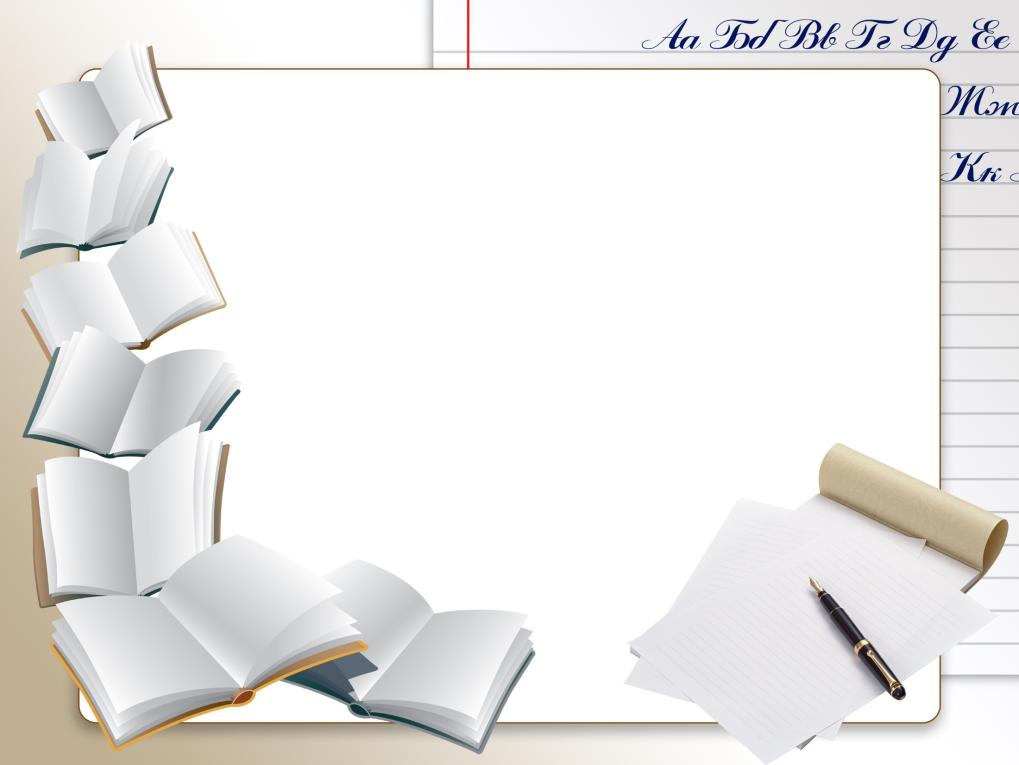 К ОГЭ шаг за шагом 
Орфографический практикум

«Правописание  -Н- и -НН- в отыменных прилагательных»
                                                                                     6 класс

Подготовила учитель русского языка и литературы 
МБОУ СОШ №5 г. Углегорска Соболева Е.Н.
Правописание -Н- и –НН- в отыменных прилагательных
В кратких прилагательных пишется столько н, сколько было в полной форме:
речь торжественна (торжественная)
Тестовые задания в формате ОГЭ
1. Укажите варианты ответов, в которых дано верное объяснение написания выделенного слова. Запишите номера этих ответов.

1) ЖИЗНЕННЫЙ – в суффиксе имени прилагательного, образованного от имени существительного с помощью суффикса -ЕНН-, пишется НН.
2) КАЧЕСТВЕННАЯ (работа) – НН пишется в имени прилагательном, образованном от существительного с основой, оканчивающейся на Н
3) ЧУГУННОЕ – в имени прилагательном, образованном от существительного с основой на Н с помощью суффикса –Н-, пишется НН на стыке морфем.
4) (девочка) РУМЯНА – в кратком прилагательном пишется одна буква Н.
5) ВОРОБЬИНЫЙ - в имени прилагательном, образованном от основы имени существительного с помощью суффикса -ИН-, пишется одна буква Н.
2. Укажите варианты ответов, в которых дано верное объяснение написания выделенного слова. Запишите номера этих ответов.

1)  КУРИНЫЙ – в суффиксе –ИН- отымённых прилагательных пишется одна Н.
2) КАМЕННЫЙ – в прилагательном, образованном с помощью суффикса -ЕНН-, пишется НН.
3)  ЛИМОННЫЙ – в именах прилагательных, образованных от существительных с основой на Н, с помощью суффикса –Н-, пишется НН на стыке морфем.
4)  ЕСТЕСТВЕННО – в кратких прилагательных пишется две буквы НН
5) ЛЬНЯНОЙ – в суффиксе прилагательного, образованного от существительного с помощью суффикса -ЯН-, пишется одна буква Н.
3. Укажите варианты ответов, в которых дано верное объяснение написания выделенного слова. Запишите номера этих ответов.

1) ТАМОЖЕННЫЙ (пункт) - в суффиксе имени прилагательного, образованного от имени существительного с помощью суффикса –ЕНН- пишется НН.
2)  ВЕСЕННЕЕ – в имени прилагательном, образованном от существительного с основой на Н, с помощью суффикса –Н-, пишется НН на стыке морфем.
3)  КОЖАНАЯ – в отглагольном прилагательном пишется одна буква Н.
4) БЕЗДОННАЯ (пропасть) – в имени прилагательном, образованном от существительного с помощью суффикса 
–ОНН-, пишется НН.
5) СТЕКЛЯННЫЙ – в имени прилагательном написание НН в суффиксе не подчиняется правилу (является исключением).
4. Укажите варианты ответов, в которых дано верное объяснение написания выделенного слова. Запишите номера этих ответов.

1)  СТАРИННЫЕ – в суффиксе полного страдательного причастия прошедшего времени пишется НН.
2) БЕЗВЕТРЕННЫЙ (день) — в прилагательных, образованных от существительных с помощью суффикса 
–ЕНН-, пишется НН.
3) БЕЗВИННЫЙ – в имени прилагательном, образованном от имени существительного с основой на Н с помощью суффикса
 -Н-, пишется НН.
4) (дорога) ДЛИННА — в краткой форме имени прилагательного пишется столько же Н, сколько и в полной форме этого прилагательного.
5)  ЛИМОННЫЙ – в прилагательном, образованном с помощью суффикса -ОНН-, пишется НН.
5. Укажите варианты ответов, в которых дано верное объяснение написания выделенного слова. Запишите номера этих ответов.

1) ПЕСЧАНЫЙ – в имени прилагательном, образованном с помощью суффикса –АН-, пишется Н.
2) СЕРЕБРЯНЫЕ (монеты) – в прилагательном, образованном от существительного с помощью суффикса –ЯН-, пишется одна буква Н.
3) Девушка ЮНА – в кратком прилагательном пишется столько Н, сколько в полном прилагательном, от которого оно образовано 
4)  БЕЗДОННАЯ (пропасть) – в имени прилагательном, образованном от существительного с помощью суффикса
 –ОНН-, пишется НН.
5) ТРАДИЦИОННО (одеваться) - в суффиксе краткой формы имени прилагательного пишется столько же Н, сколько и в полной форме этого прилагательного.
6. Укажите варианты ответов, в которых дано верное объяснение написания выделенного слова. Запишите номера этих ответов.

1) ОБЕЗЬЯНИЙ (зоосад) - в прилагательном, образованном от существительного с помощью суффикса –ЯН-, пишется одна буква Н.
2)  БЕЗВЕТРЕННЫЙ (день) — в причастиях, образованных от существительных с помощью суффикса –ЕНН-, пишется НН.
3) (дорога) ДЛИННА — в краткой форме имени прилагательного пишется столько же Н, сколько и в полной форме этого прилагательного.
4)  СОННЫЙ – в имени прилагательном, образованном от существительного при помощи суффикса -ОНН-, пишется НН.
5) СТАРИННЫЙ – в имени прилагательном, образованном от имени существительного с основой на Н, пишется НН.
7. Укажите варианты ответов, в которых дано верное объяснение написания выделенного слова. Запишите номера этих ответов.

1)  ПЧЕЛИНЫЙ (укус) — в суффиксе -ИН- отымённых прилагательных пишется одна Н.
2)  БАРАБАННЫЙ (бой) — в прилагательном, образованном от существительного с основой на Н, с помощью суффикса 
-Н- пишется НН на стыке морфем.
3)  ДЕМОНСТРАЦИОННЫЙ – в имени прилагательном, образованном от существительного при помощи суффикса -ОНН-, пишется НН.
4) ГЛИНЯНЫЙ – в имени прилагательном, образованном с помощью суффикса -ЯН-, пишется одна буква Н.
5)  СТАРИННЫЕ (часы) — в суффиксе полного страдательного причастия прошедшего времени пишется НН.
8. Укажите варианты ответов, в которых дано верное объяснение написания выделенного слова. Запишите номера этих ответов.

1) КАМЕННЫЙ – в имени прилагательном, образованном от имени существительного с основой на Н с помощью суффикса -Н-, пишется НН.
2)  КОННЫЙ (завод) - в суффиксах прилагательных, образованных от существительных с помощью суффикса 
–ОНН-, всегда пишется НН.
3) (яблоки) РУМЯНЫ – в суффиксе краткого прилагательного пишется одна буква Н.
4)  (речь) ТОРЖЕСТВЕННА - в суффиксе краткого прилагательного всегда пишется НН.
5) ДИСКУССИОННЫЙ – в прилагательном, образованном от существительного с помощью суффикса –ОНН-, пишется НН.
9. Укажите варианты ответов, в которых дано верное объяснение написания выделенного слова. Запишите номера этих ответов.

1. ЭКСКУРСИОННОЕ (бюро) – в прилагательных, образованных от существительных с помощью суффикса -ОНН-, пишется НН.
2. ОВЧИННЫЙ - НН пишется в имени прилагательном, образованном от существительного с основой, оканчивающейся на Н
3. СЕРЕБРЯНЫЙ – слово-исключение пишется с одной Н.
4. ОЛОВЯННЫЙ   – слово-исключение пишется с одной Н.
5. (даль) ТУМАННА – в краткой форме имени прилагательного пишется столько же Н, сколько и в полной форме этого прилагательного.
10. Укажите варианты ответов, в которых дано верное объяснение написания выделенного слова. Запишите номера этих ответов.

1. АВИАЦИОННЫЙ – в имени прилагательном, образованном от имени существительного с основой на Н с помощью суффикса -Н-, пишется НН.
2. БАШЕННЫЕ (часы) – в прилагательном, образованном с помощью суффикса -ЕНН-, пишется НН.
3. КОННЫЙ (спорт) – в имени прилагательном, образованном от имени существительного с основой на Н с помощью суффикса -Н-, пишется НН.
4. ИСТИННЫЙ — в имени прилагательном, образованном при помощи суффикса -ИН- пишется две буквы Н.
5. ПЯТИТОННЫЙ (груз) – в имени прилагательном, образованном от существительного при помощи суффикса -ОНН-, пишется НН.
Проверим
1 з –  135
2 з  -  135
3 з –   25
4 з –   234
5 з –   123
6 з –    35
7 з –   1234
8 з –   15
9 з –   1245
10 з – 3
Использованные ресурсы 
http://www.fipi.ru/

https://saharina.ru/tests/test.php?name=test580.xml